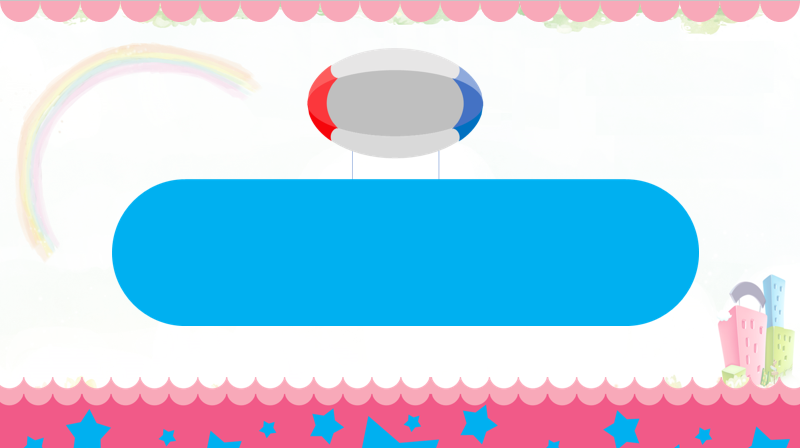 TRƯỜNG TIỂU HỌC PHÚC LỢI
TỰ NHIÊN VÀ XÃ HỘI
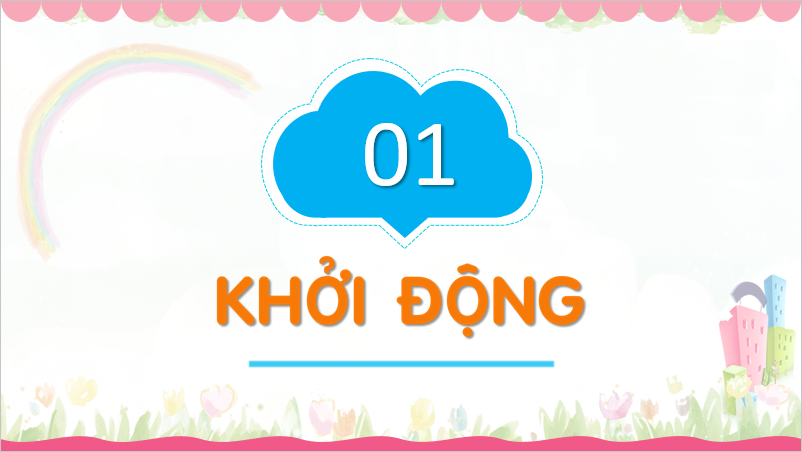 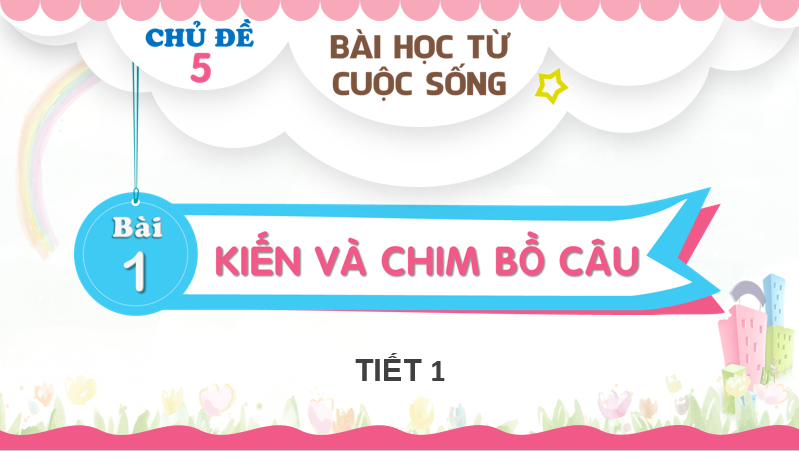 Trường tiểu học Phúc Lợi
Tự nhiên và xã hội
Ăn uống hàng ngày
Bài 22:
Tiết 2
Những thức ăn/ đồ uống nào có lợi cho sức khỏe?
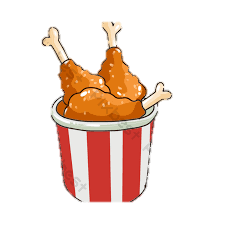 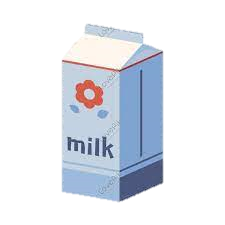 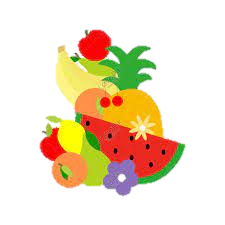 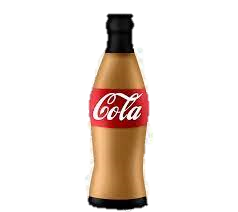 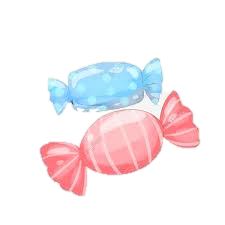 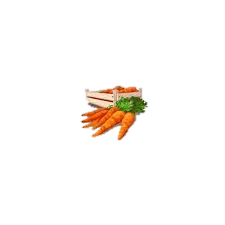 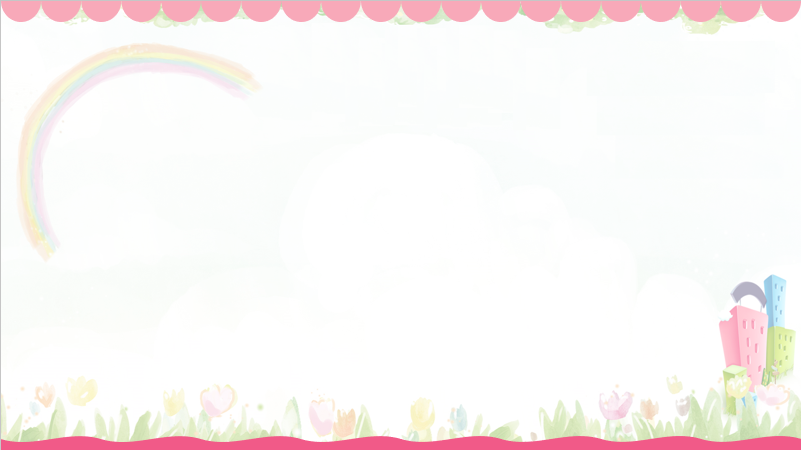 02
Khám phá
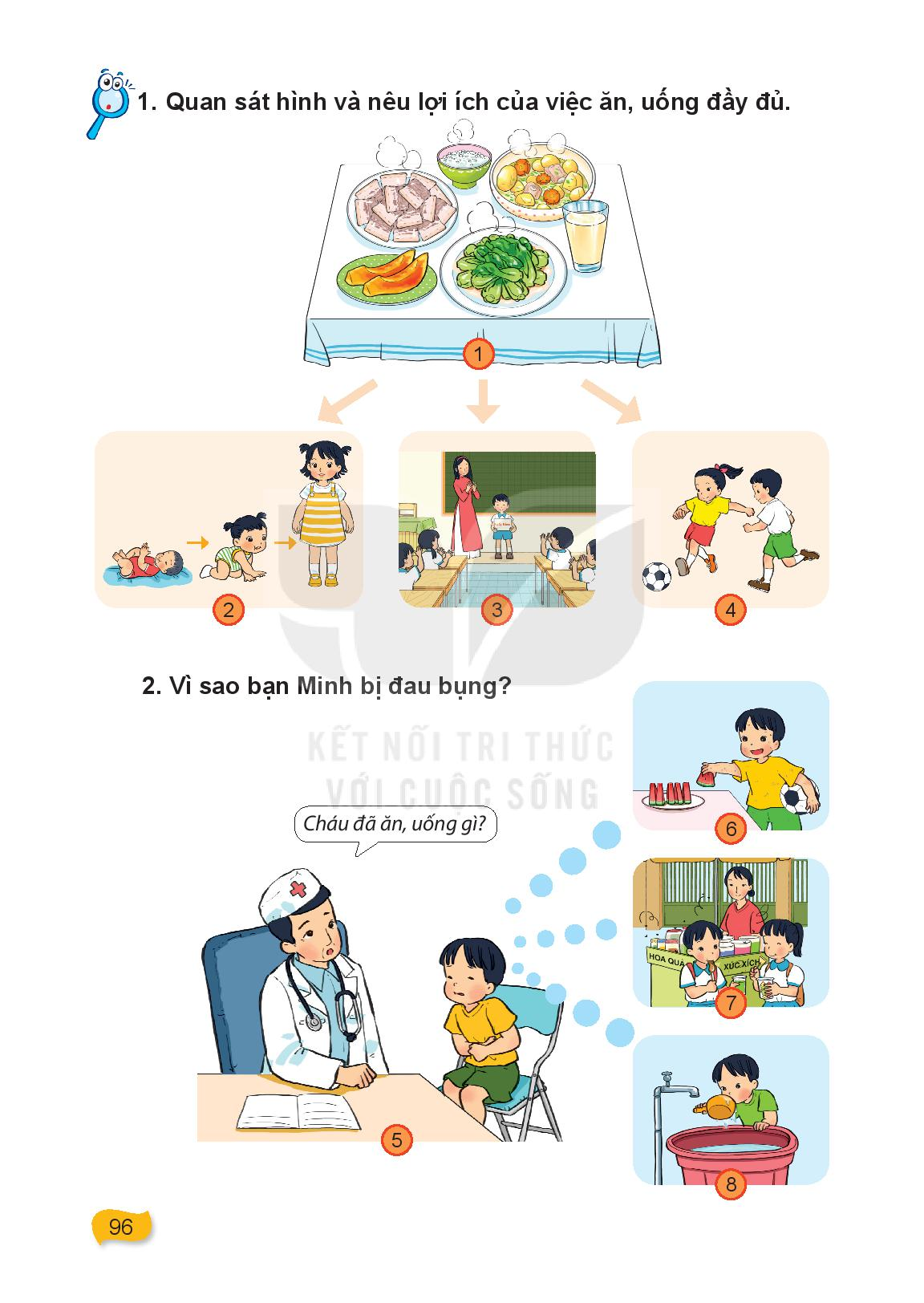 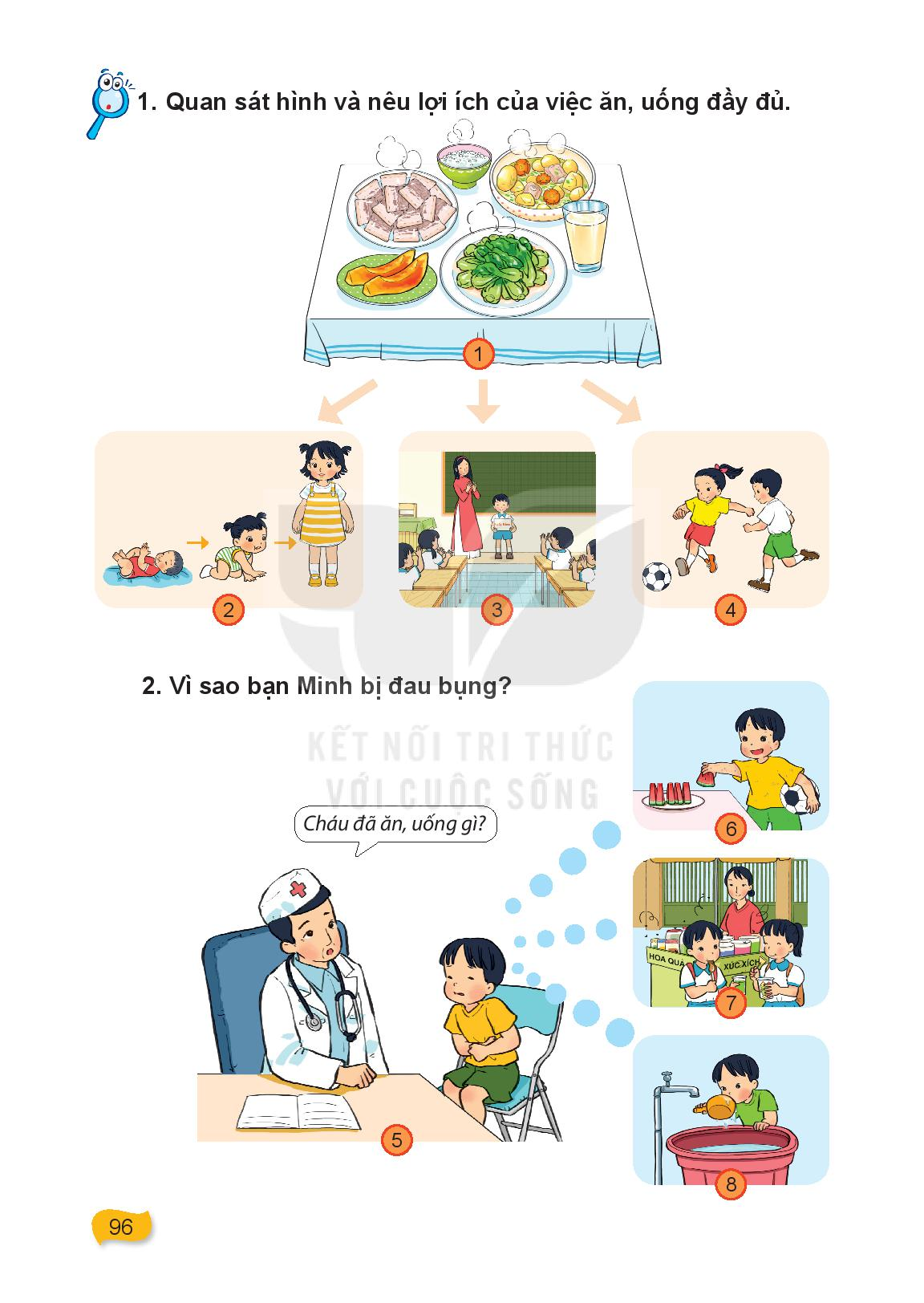 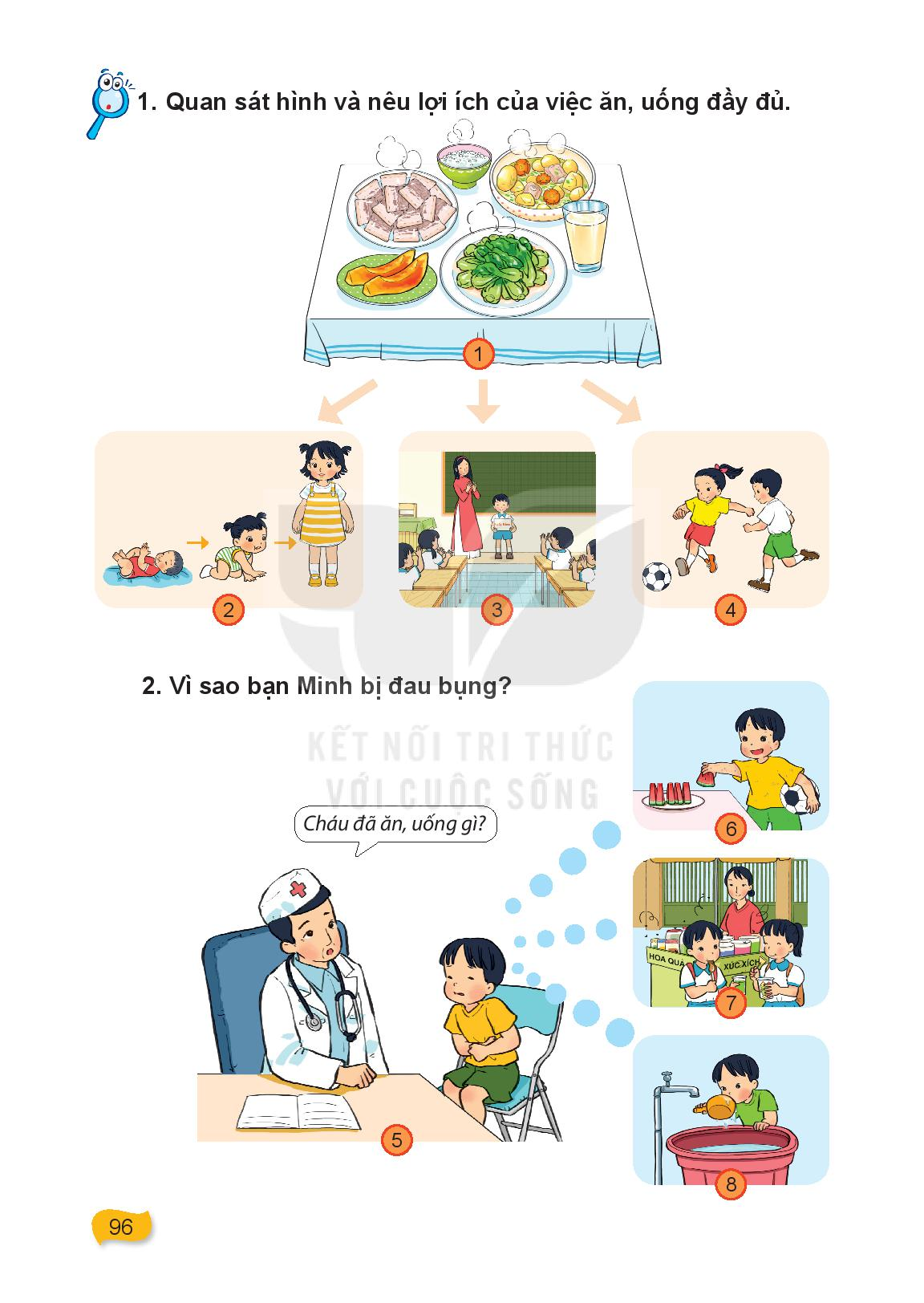 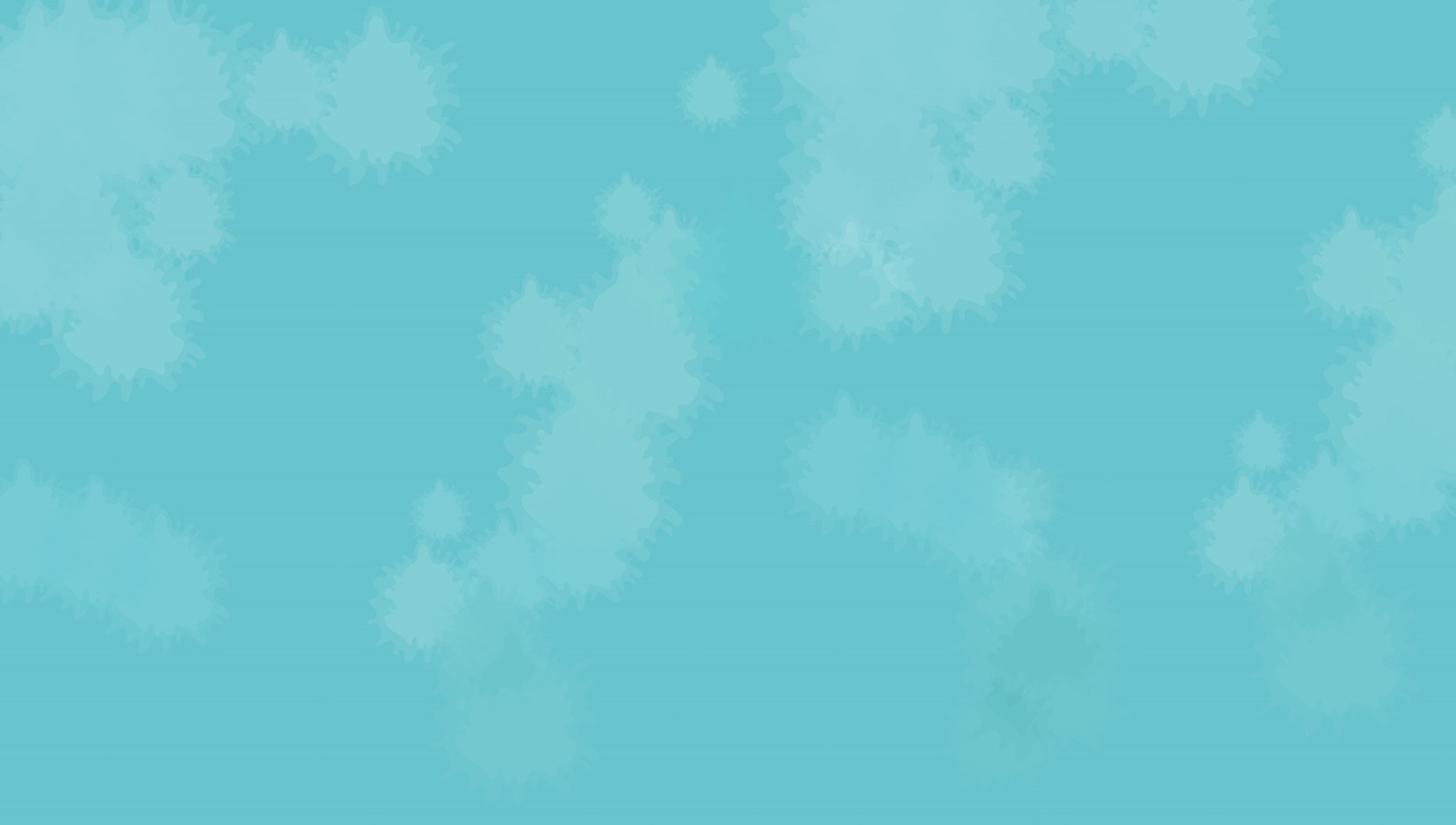 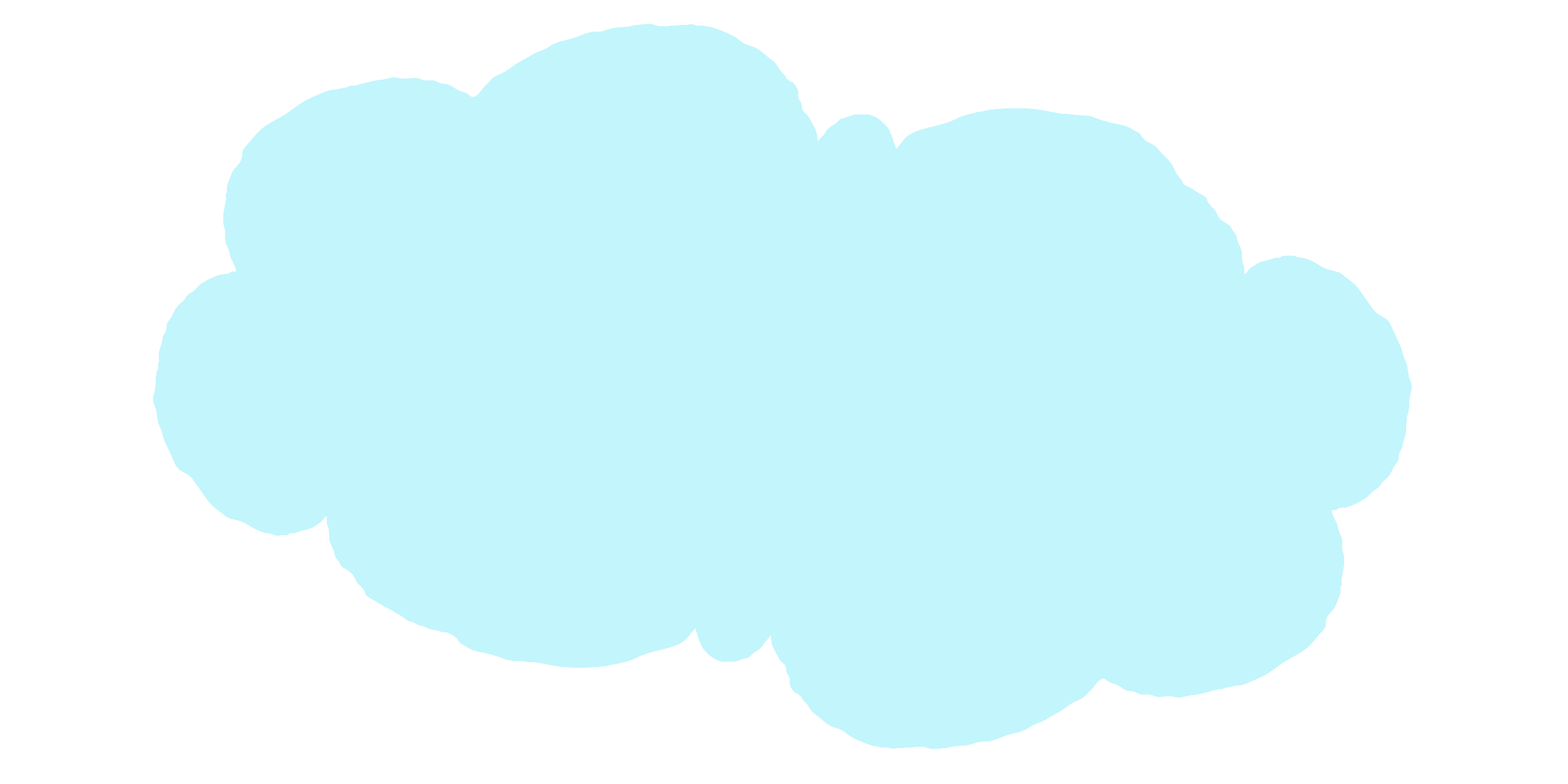 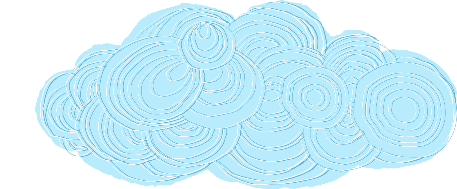 Ăn uống đầy đủ giúp cơ thể lớn dần lên, phát triển cân đối và khỏe mạnh để học tập tốt, có sức khỏe tham gia các hoạt động vui chơi, thể thao.
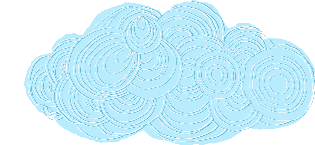 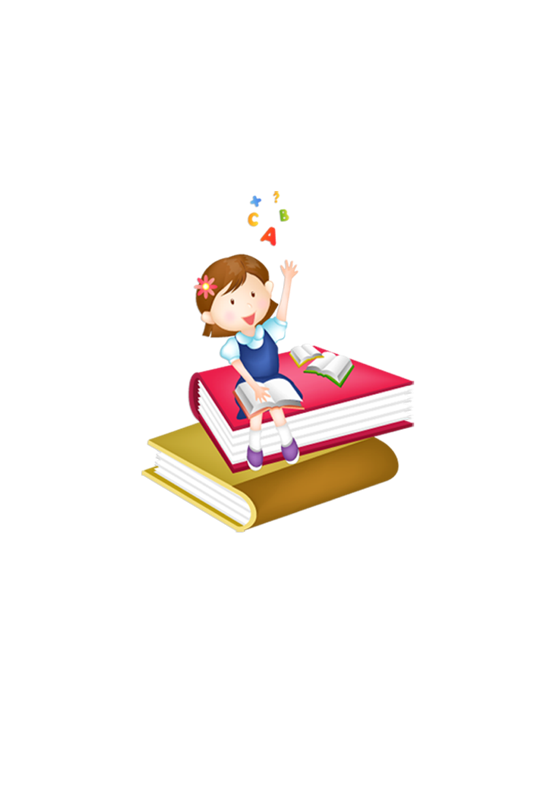 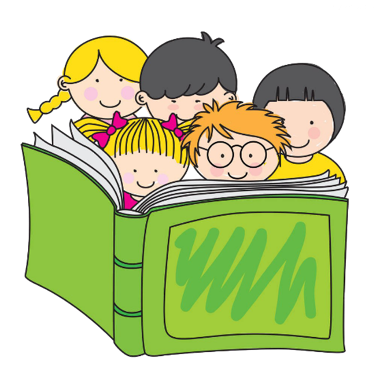 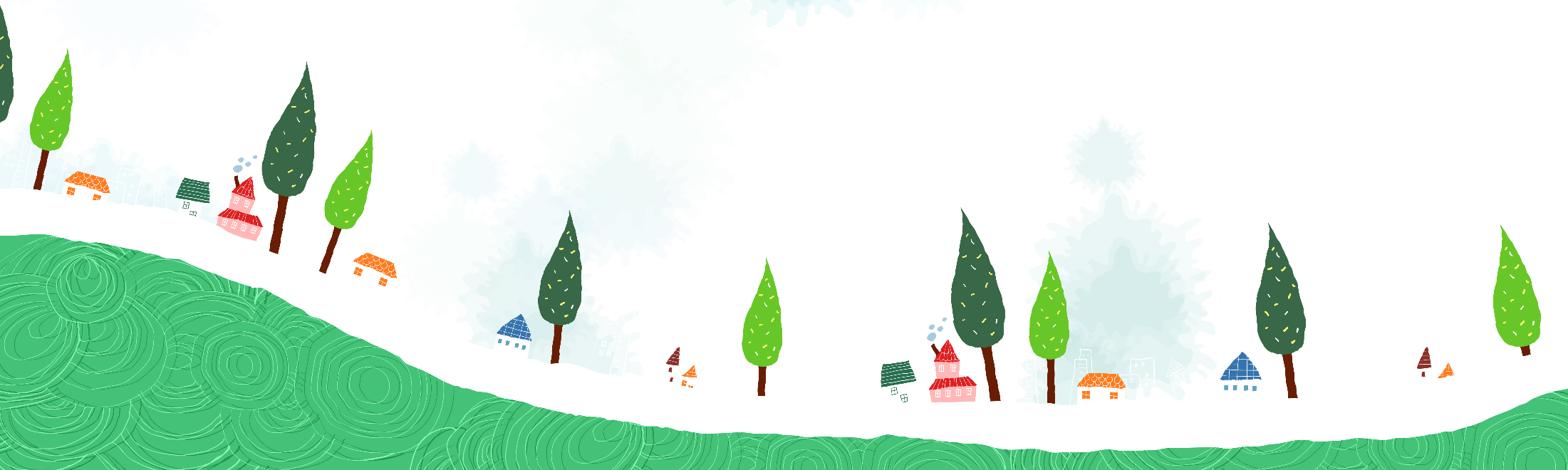 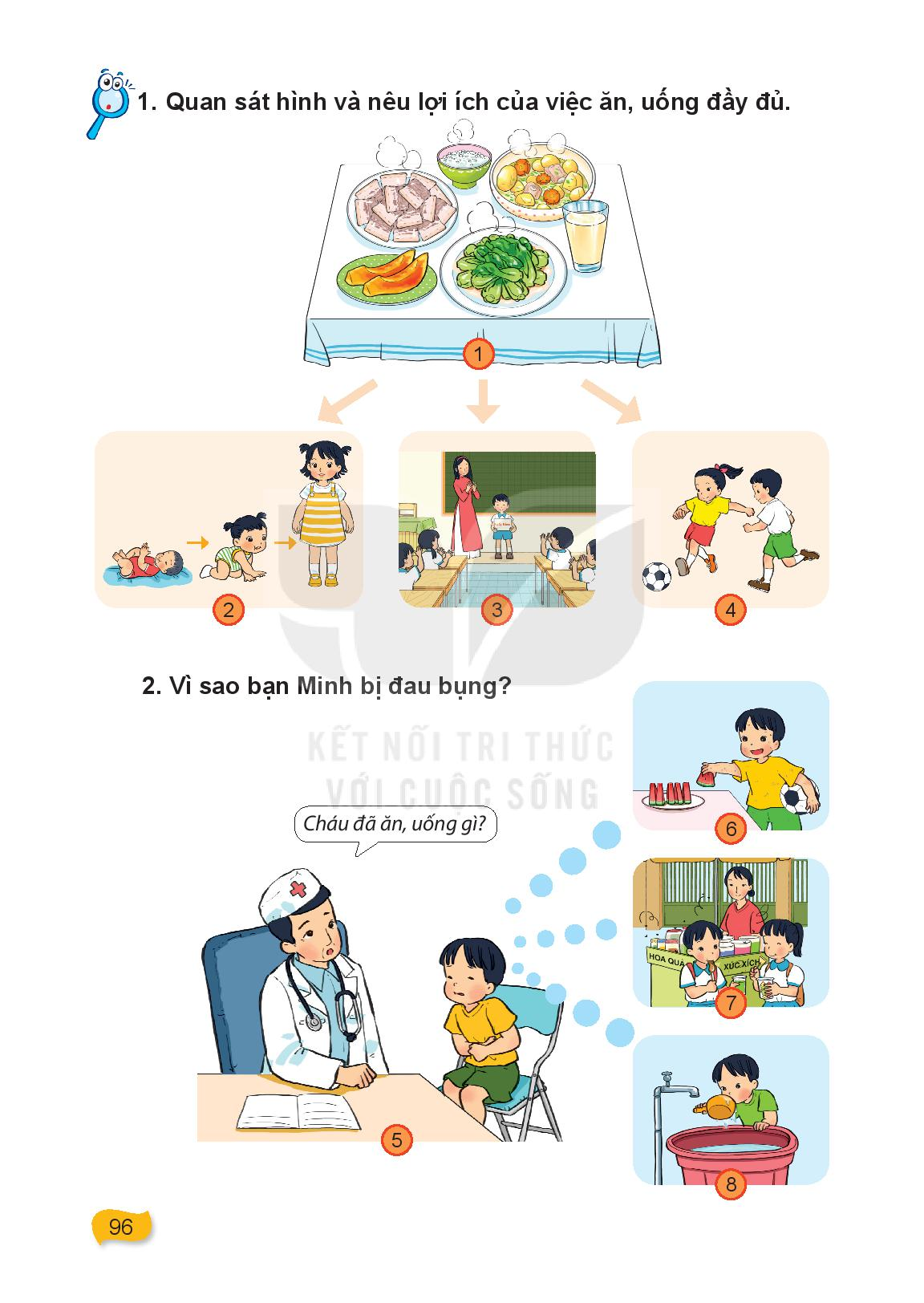 Vì bạn Minh không rửa tay trước khi ăn, ăn đồ ăn không đảm bảo vệ sinh, uống nước lã chưa đun.
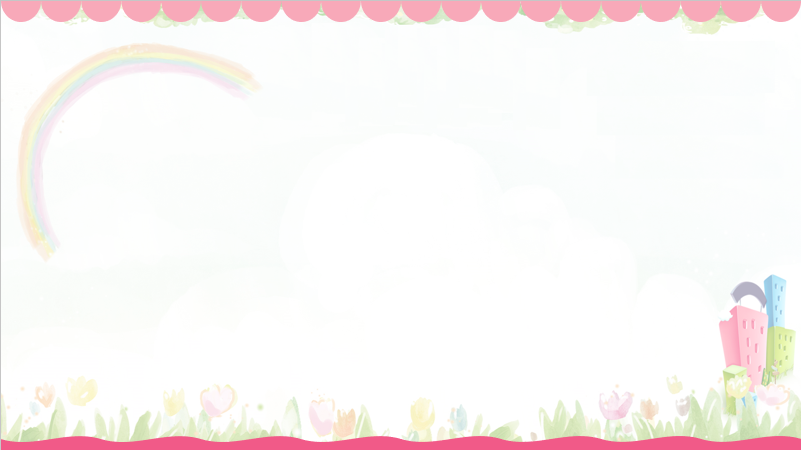 02
Thực hành
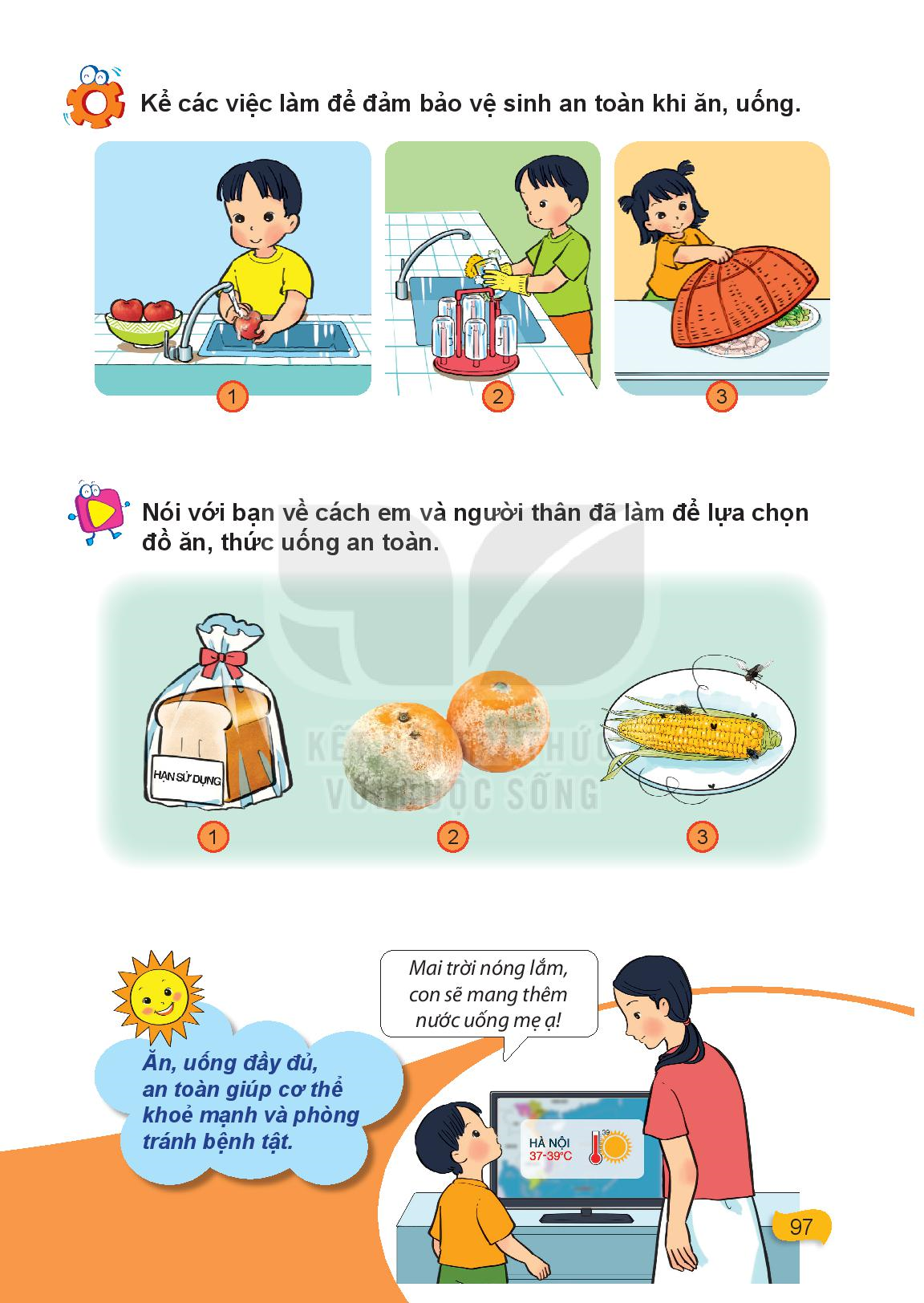 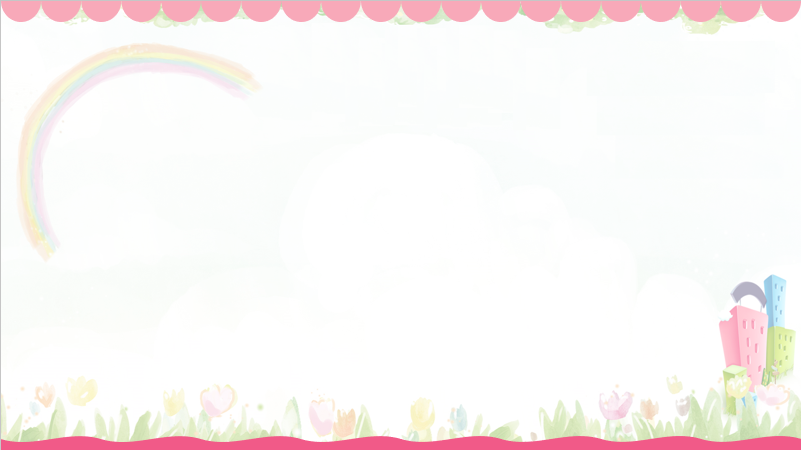 02
Vận dụng
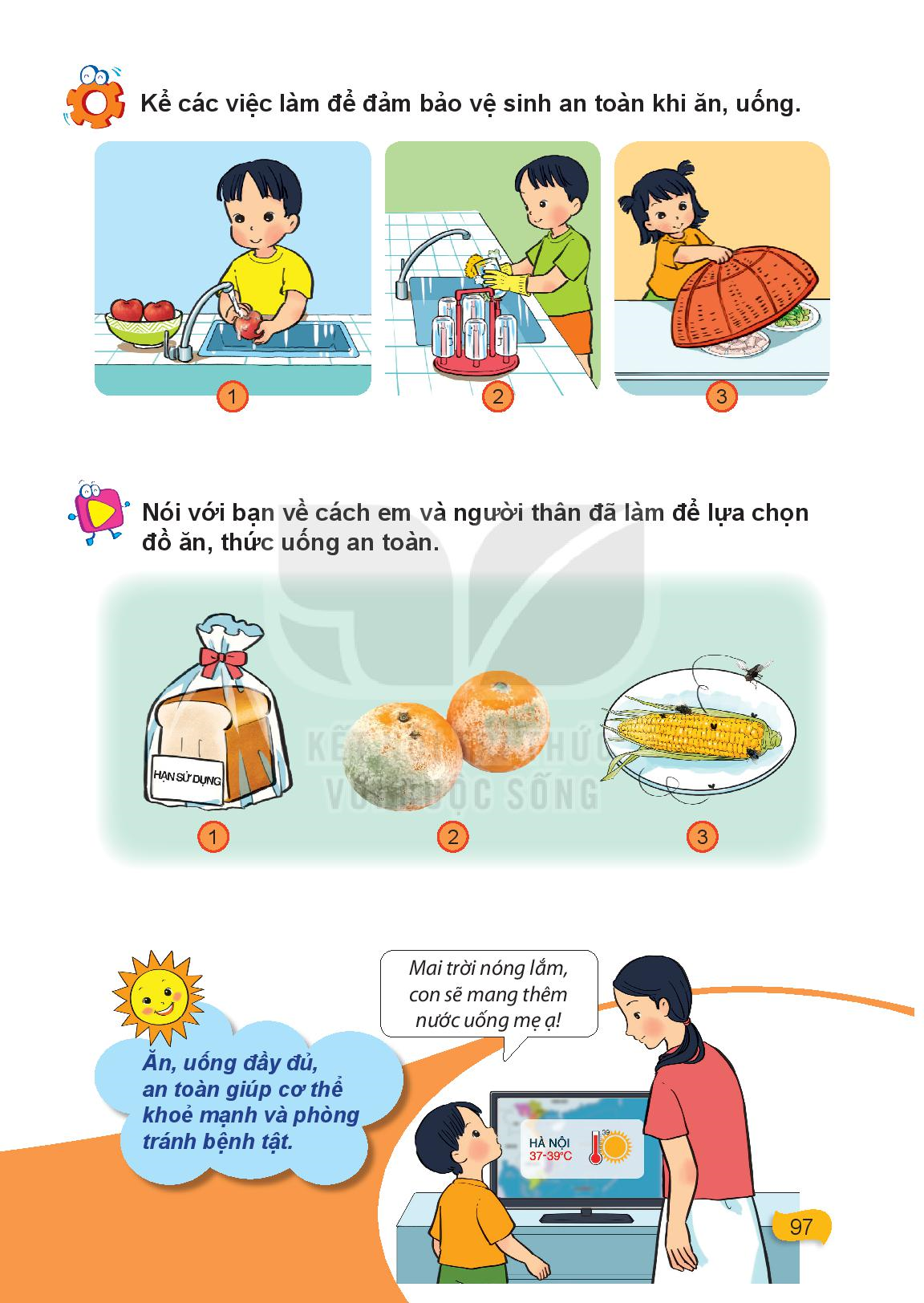 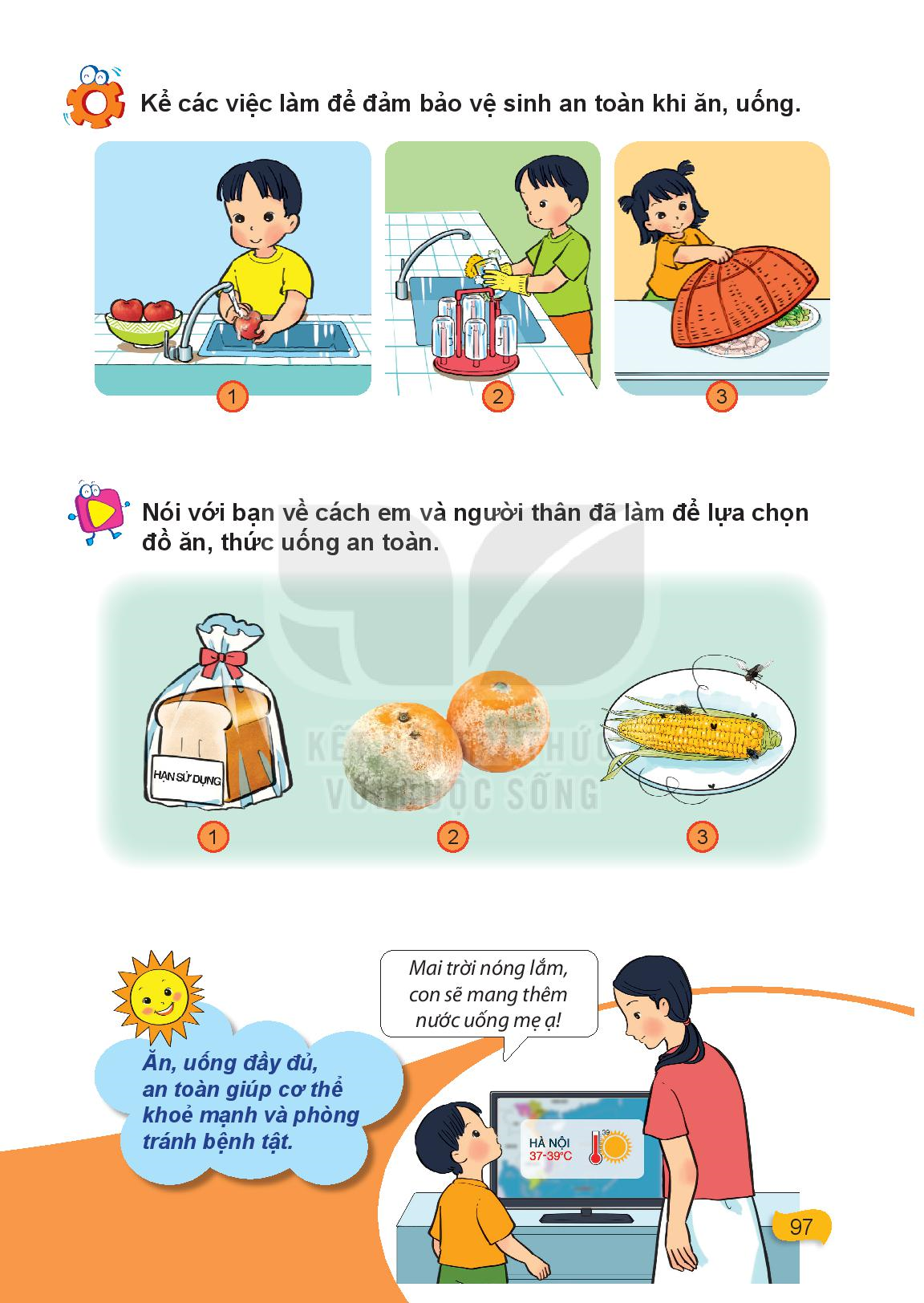 Cam đã mốc không nên ăn.
Bắp ngô bị ruồi bâu không nên ăn.
Xem hạn sử dụng trước khi ăn.
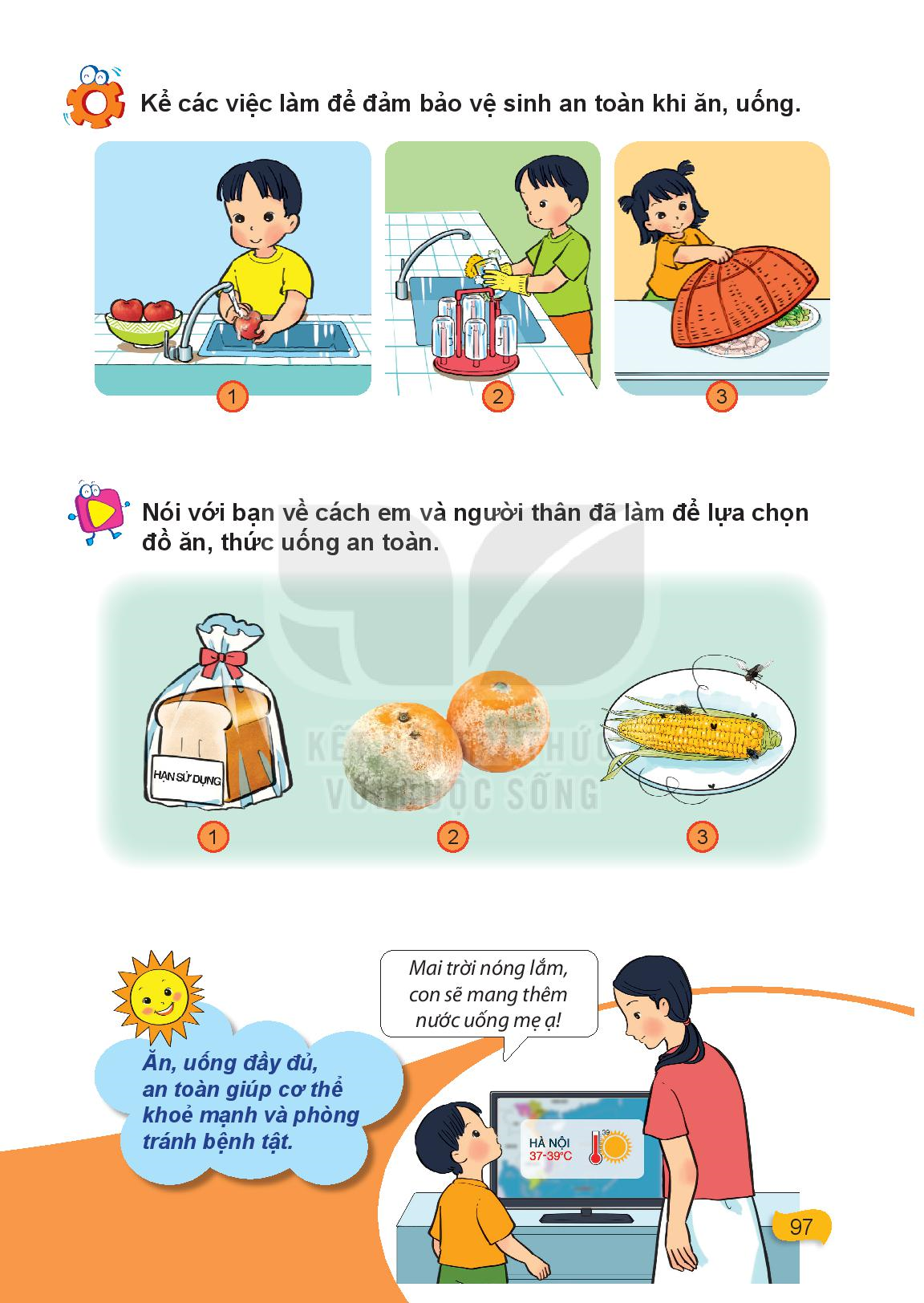 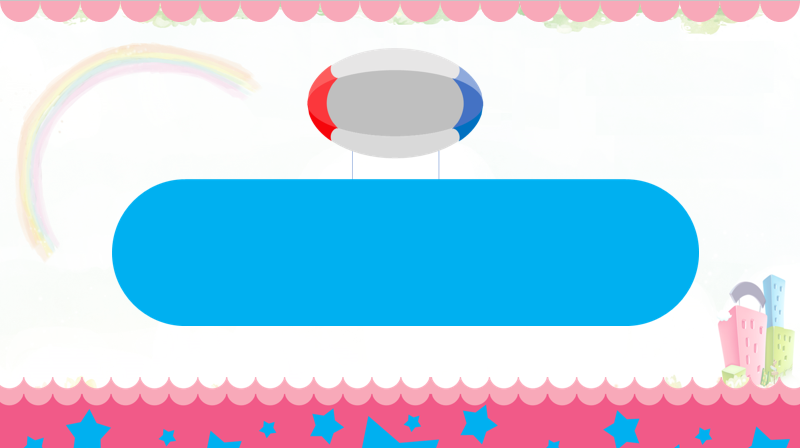 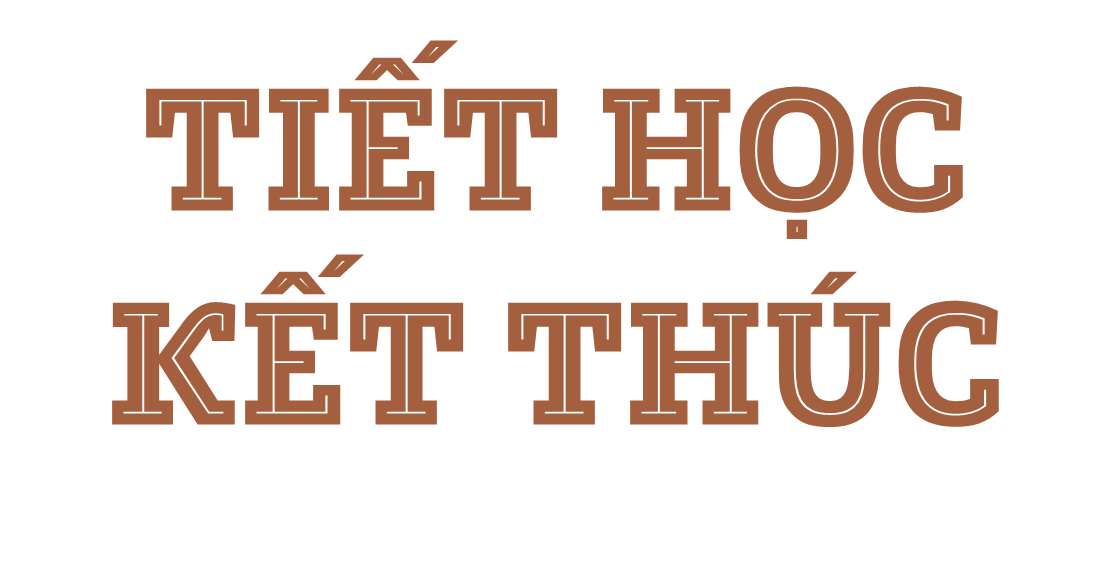